Wind Turbines
Marden High School
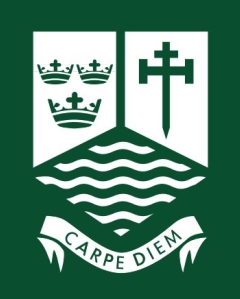 Topic

Class

Date
[Speaker Notes: What happened last lesson?]
5 questions…
What is the equation for kinetic energy?
What is the definition of non-renewable energy?
What is meant by carbon neutral?
Why do energy demands change?
What are the fossil fuels?
5 questions…
What is the equation for kinetic energy?
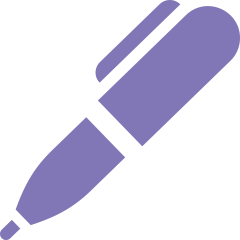 Wednesday, 19 May 2021
5 questions…
What is the definition of non-renewable energy?
A renewable energy resource is one that is being (or can be) replenished as it is used.
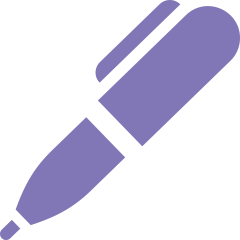 Wednesday, 19 May 2021
5 questions…
What is meant by carbon neutral?
There is no overall increase in the amount of carbon entering the atmosphere.
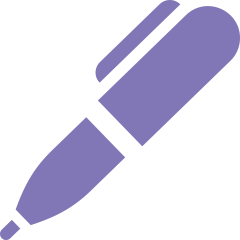 Wednesday, 19 May 2021
5 questions…
Why do energy demands change?
They change depending on:
Time (see previous lesson)
Electricity demands from technology and efficiency
Transport
Industry

Any two of these
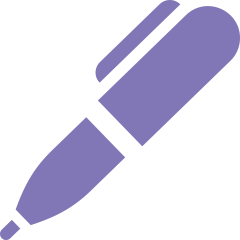 Wednesday, 19 May 2021
5 questions…
What are the fossil fuels?
Fossil fuels (coal, oil, and gas) are natural resources that form underground over millions of years and are burnt to release energy.
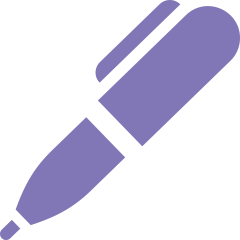 Wednesday, 19 May 2021
Today you will learn to...
evaluate the effectiveness of wind turbines when they have different blades.
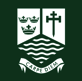 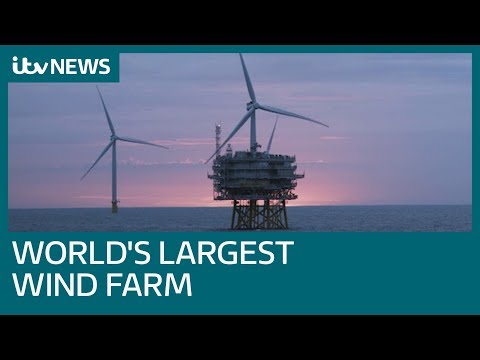 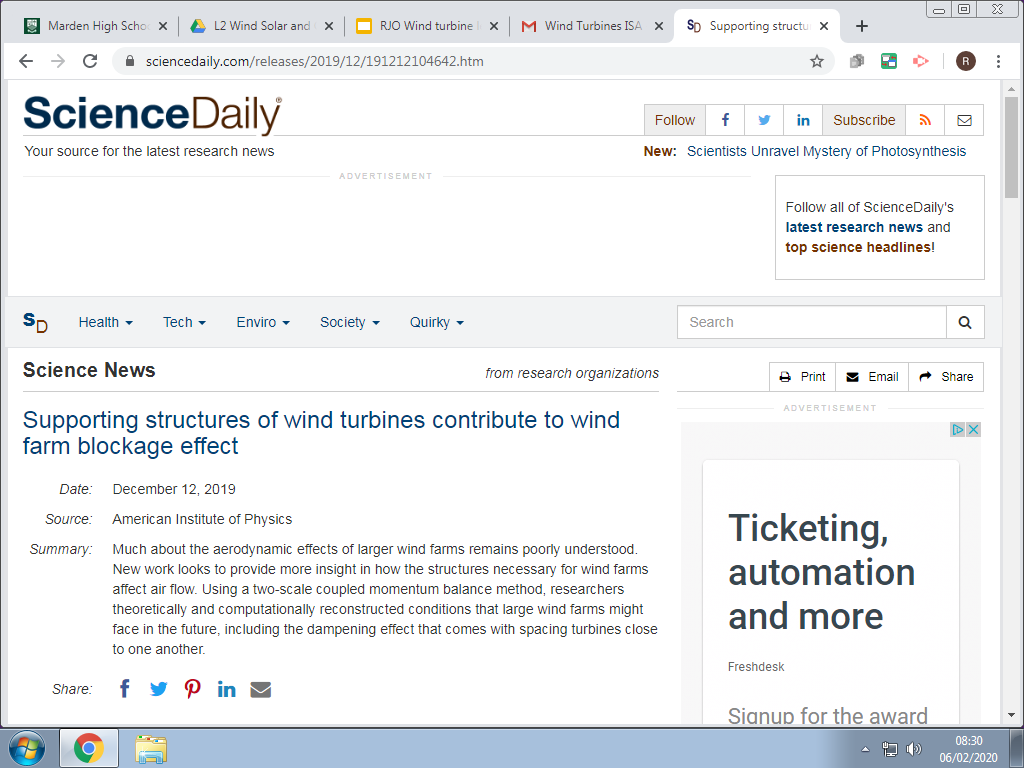 Give this video a watch to start the lesson.
Offshore wind power generation has become an increasingly promising source of renewable energy. Much about the aerodynamic effects of larger wind farms, however, remains poorly understood. New work in this week's Journal of Renewable and Sustainable Energy, from AIP Publishing, looks to provide more insight into how the structures necessary for wind farms affect air flow.
Scientists from Cranfield University and the University of Oxford present a theoretical model for estimating the aerodynamic effects of wind turbine towers on the performance of wind farms.
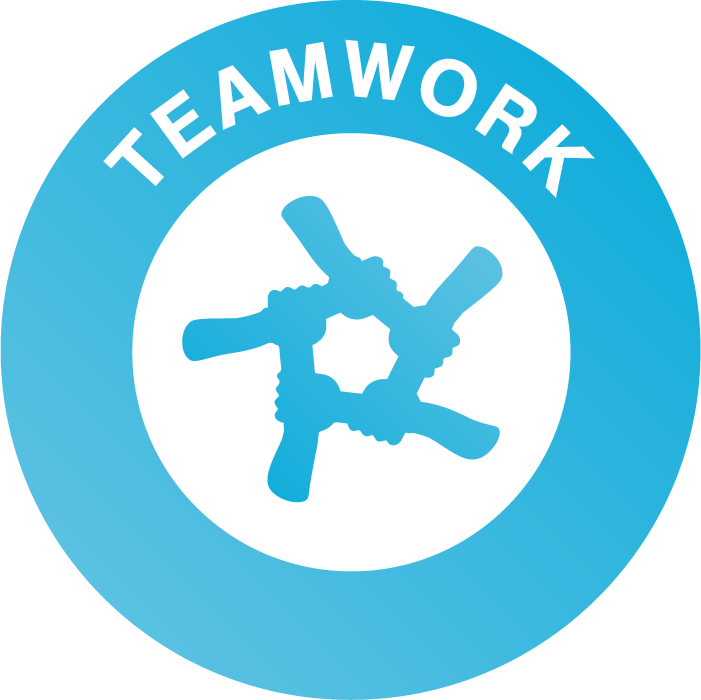 Wind Power
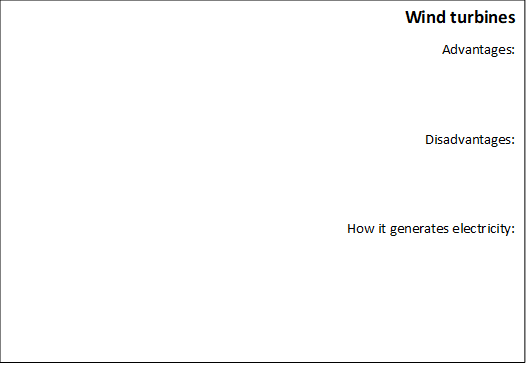 Renewable
No CO2, because nothing gets burned
Turbines are quite cheap and easy to build, so they can be used even in poor countries
Turbines can be ugly and noisy
Only works if the wind speed is above 5 m/s!  If the wind stops, you get no energy.
Cannot be used in high winds in case of damage!
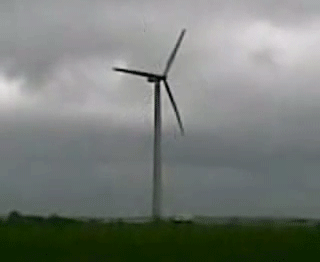 Wind turbines, we can turn the kinetic energy of the wind into electrical energy which we can use in our homes.  This is ‘wind energy’.
We are going to carry out an investigation. The Hypothesis for the investigation is below. The plan for the investigation is below, we will complete these bit by bit so that it isn’t too confusing.
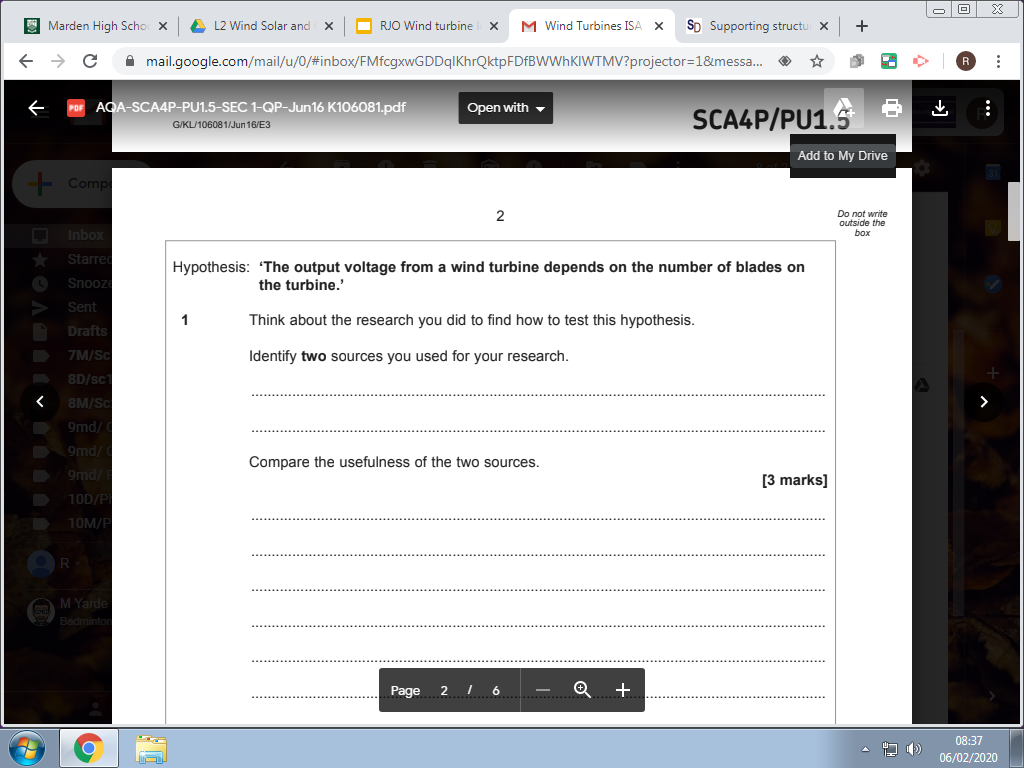 A     Planning your investigation
Identify your variables (Control, Independent, Dependent)
Write an appropriate method for your investigation. 
Produce an appropriate results table.

B     Carry out the investigation

C    Does your results support the Hypothesis

D       Other people repeating your investigation might not get exactly the same results as you did.
Suggest three reasons why this might happen.
[Speaker Notes: Investigation to be completed using 3 windmills with 3 different numbers of blades.]
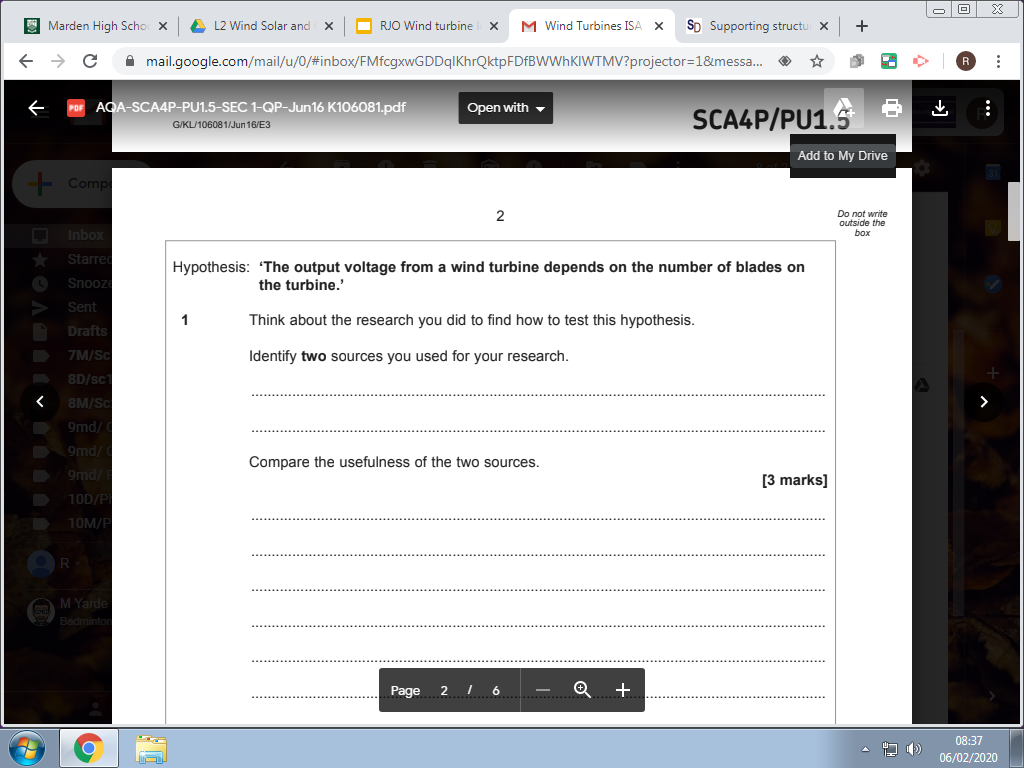 Planning your investigation
The video on the next slide talks you through the investigation. Use it to identify your variables (Control, Independent, Dependent)

Independent = 


Dependent = 


Control =
[Speaker Notes: Investigation to be completed using 3 windmills with 3 different numbers of blades.]
Virtual Investigation
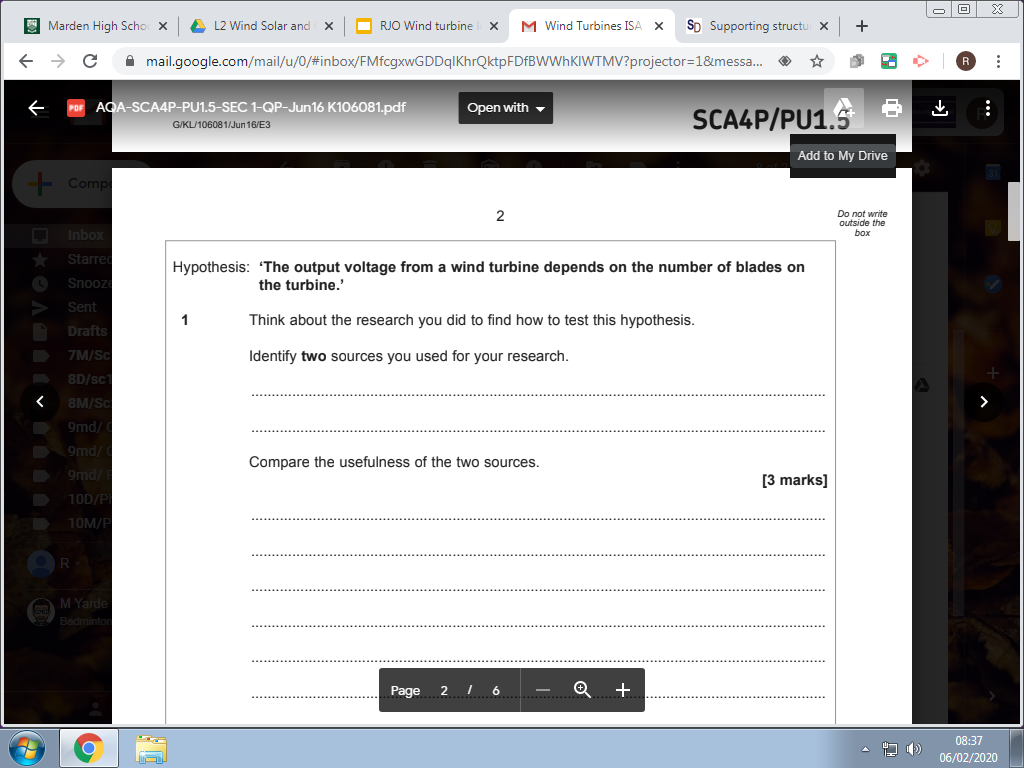 Planning your investigation
Use the video to write an appropriate method for your investigation.
[Speaker Notes: Investigation to be completed using 3 windmills with 3 different numbers of blades.]
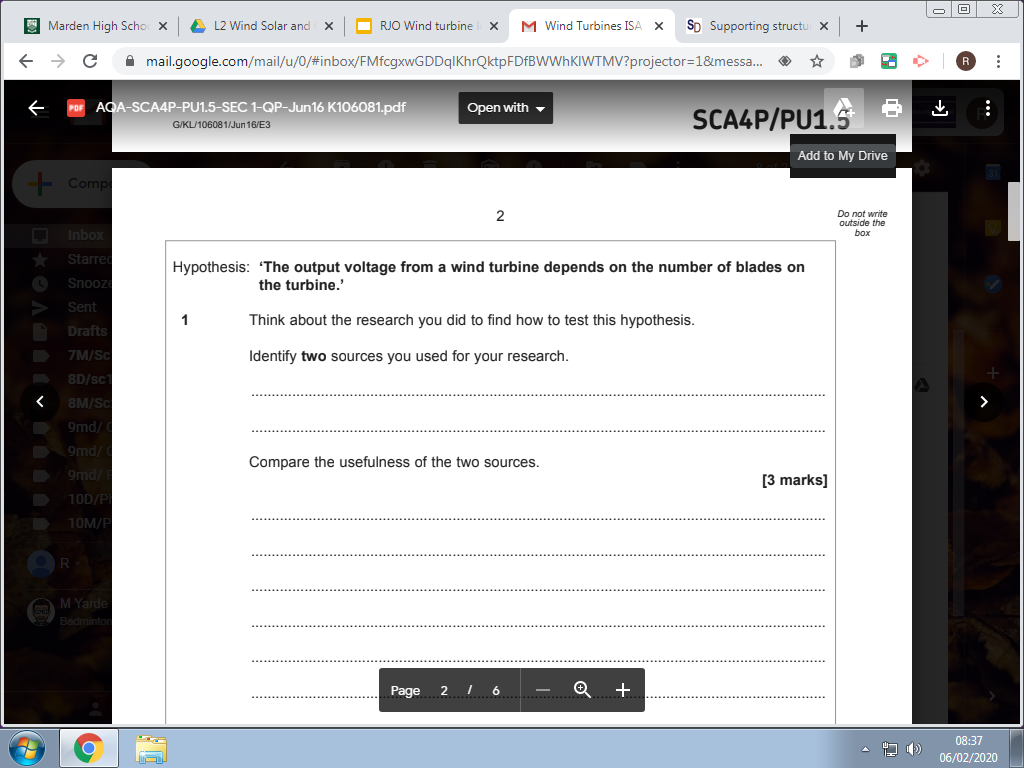 Case Study 1
A set of results has been provided for you. Look back at the Hypothesis. a) Does the data provided agree with the hypothesis. b) Describe the trend in the data.
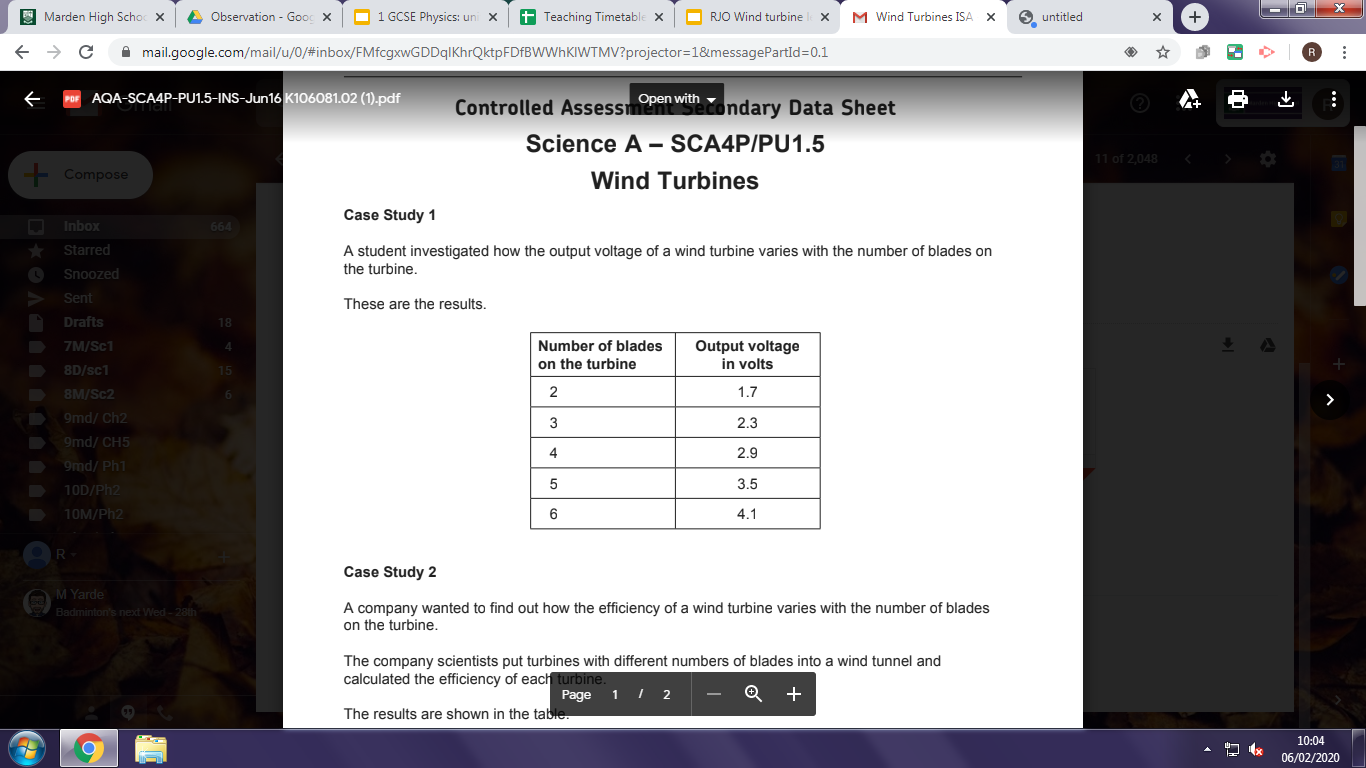 [Speaker Notes: Investigation to be completed using 3 windmills with 3 different numbers of blades.]
A set of students in a different school produced the following data. Rewatch the video and think of 3 things why their data may be different to ours?
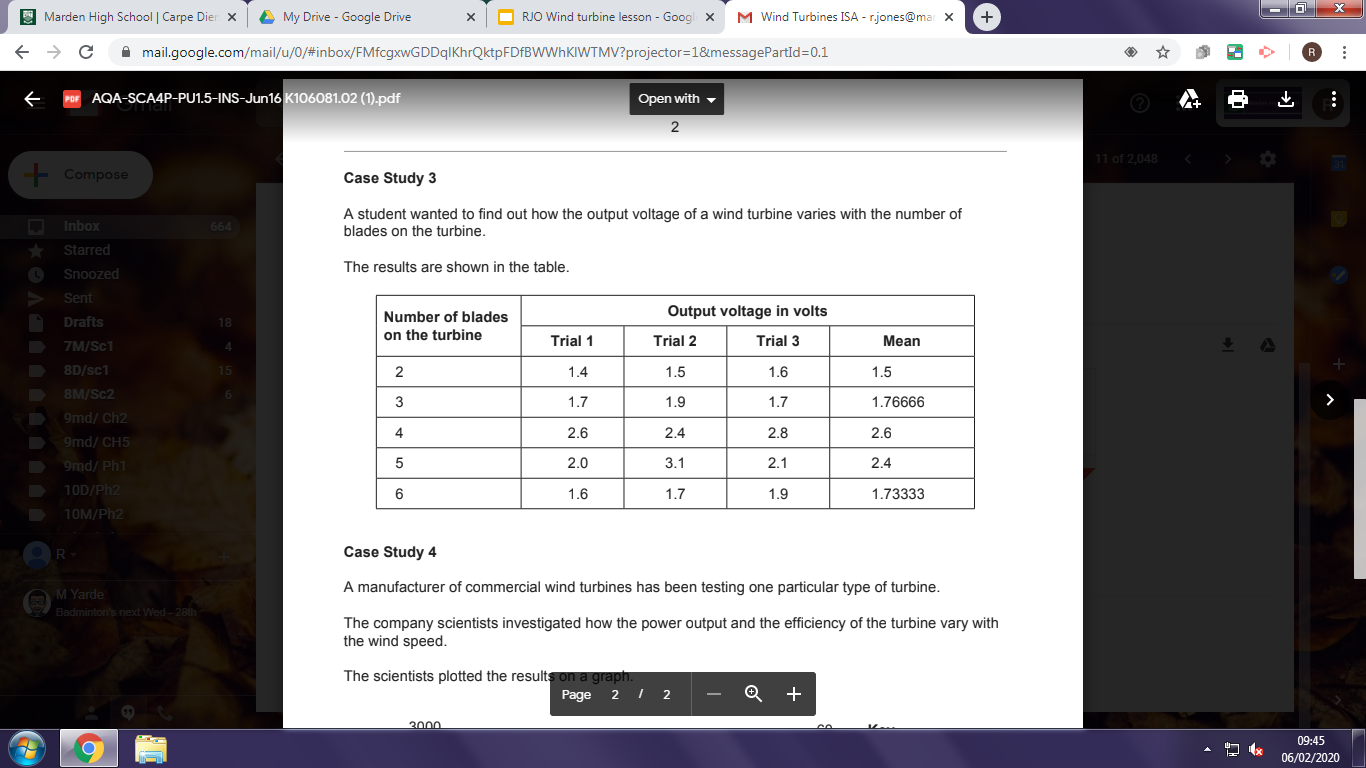 1)


2) 


3)
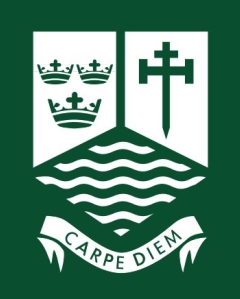 Reflection
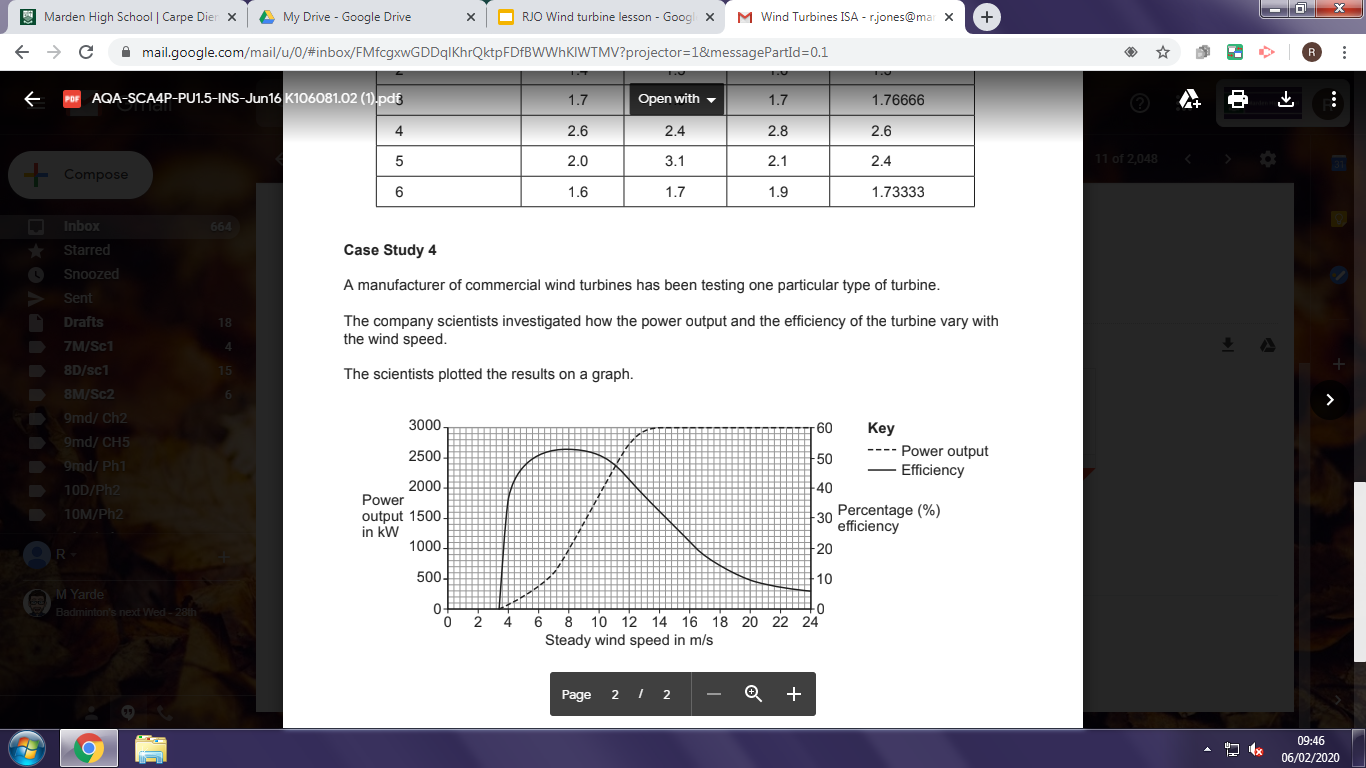 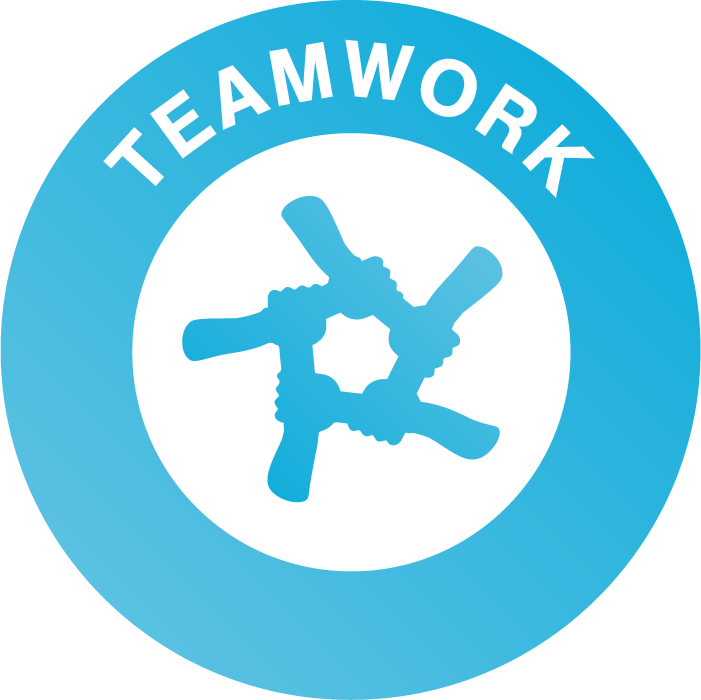 Describe the trend shown by this data. Be specific and refer to the data provided.
[Speaker Notes: Reflection to ensure that you and the students know what they have learnt:  What have we learnt?, What do we know?, What can we now do?
Opportunity to discuss rewards


Homework
Quick notes]
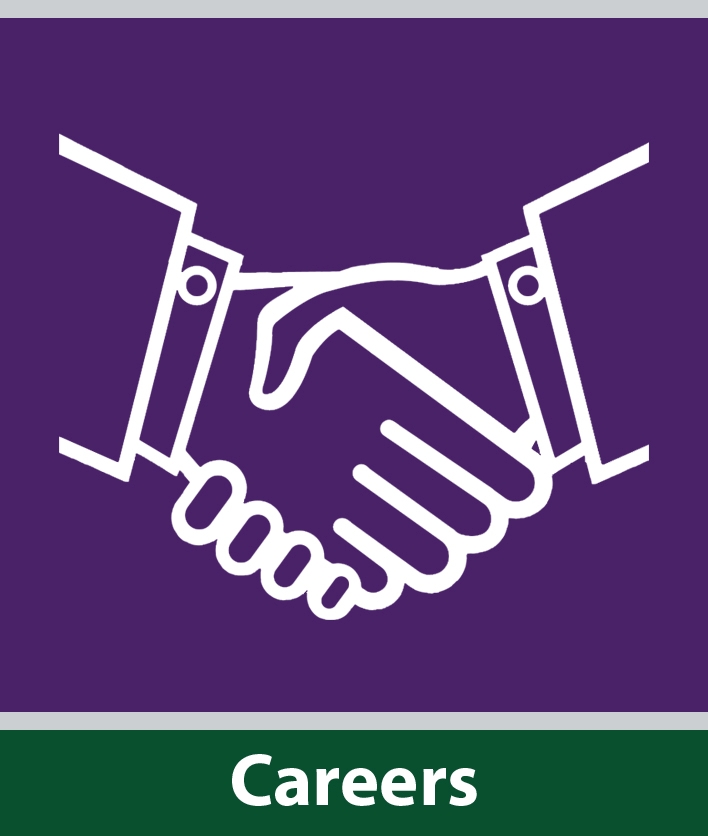 Today we will learn ...  
It is relevant because...  We are learning transferable skills which will benefit us in the                ‘world of work’
Wind Turbine engineers
Wind Turbine Technicians 
Maintenance Technicians
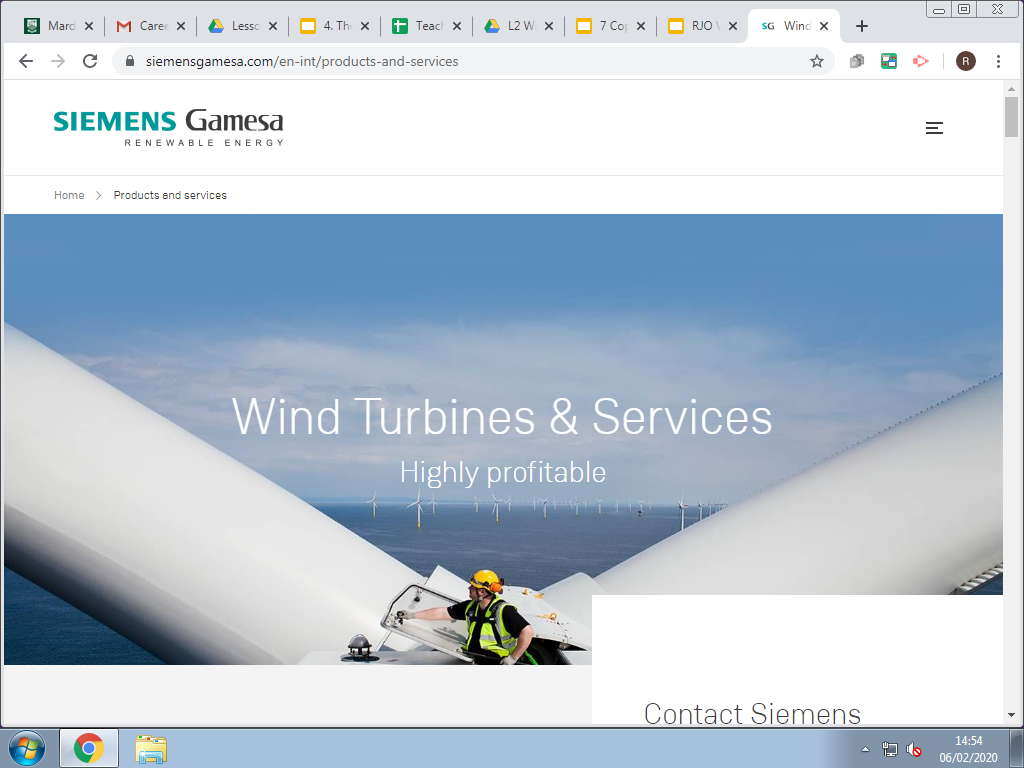 https://www.renewableuk.com/page/Careers
Link to great website relating to careers in renewables.
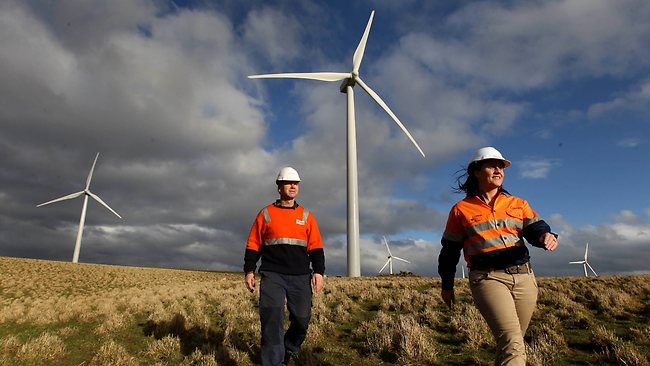 Careers related learning